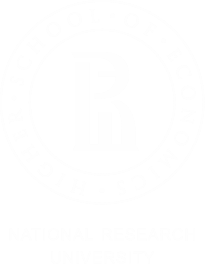 .
Асимметричные эффекты денежно-кредитной политики в регионах россии
Елизавета Карнаухова
Москва, 2020
мотивация
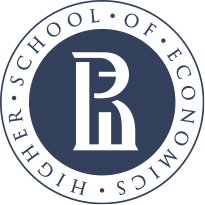 Монетарная политика может по-разному влиять на экономические показатели регионов страны в связи с их неоднородностью

Существует ряд исследований: США (Furceri et al., 2019; Fielding & Shields, 2011), Италия (Salvatore et al., 2019), Индонезия (Ridhwan et al., 2014), Пакистан (Faraz & Iftikhar, 2017), …

Для российской экономики аналогичных исследований нет
2
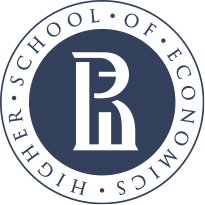 концепция
Базовая статья: «Asymmetric effects of monetary policy shocks across US states» (D. Furceri et al., 2018)

Что важно учитывать:

Эндогенность изменений в ключевой ставке (Romer&Romer, 2004)

Пространственная корреляция (Anselin, 2013; Elhorst, 2003) 

Действия трансмиссионных механизмов
3
Индикатор денежно-кредитной политики
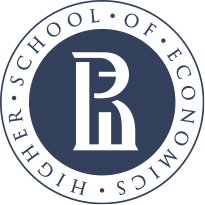 Непосредственно ключевая ставка

Близкие к ключевой ставке индикаторы

Шоки с использованием методологии Romer & Romer (2004)
4
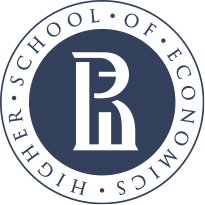 Пространственные эффекты
Базовая матрица пространственных весов W: бинарная, нормированная по строкам (LeSage&Pace, 2009)
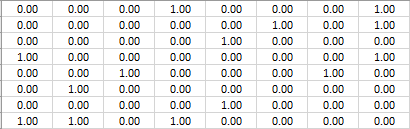 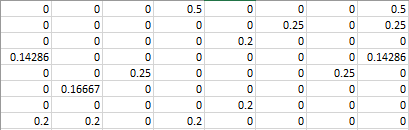 веса нормированы по строкам
5
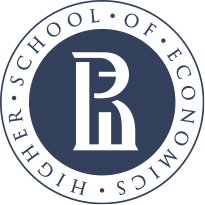 Трансмиссионные механизмы
Согласно Банку России, «в  российской экономике ключевым каналом является процентный, значимыми являются также канал инфляционных ожиданий, кредитный и валютный каналы»



Процентный канал: доля обрабатывающей промышленности и строительства в ВРП

Кредитный канал: доля малых предприятий во всех предприятиях региона (по среднесписочной численности работников)

Валютный канал: доля экспорта в ВРП




Источник: Ridhwan et al., 2014
6
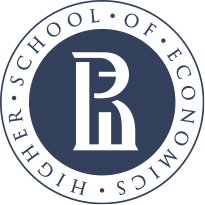 методология
Панельные данные
79 регионов России 
Период с 1 квартала 2015 г. по 4 квартал 2019 г.
Периодичность: квартал

Данные для зависимой переменной: реальный среднедушевой денежный доход 
Индикатор ДКП: ключевая ставка
Контрольные переменные:
Индивидуальные для регионов: прожиточный минимум, уровень безработицы, уровень образования, доля городского населения;
Общие для всех регионов: цена на нефть
Источники: сайт Банка России, Росстат, ЕМИСС
7
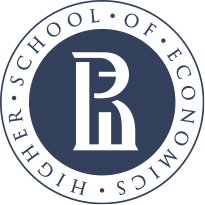 методология
Данные: описательные статистики
8
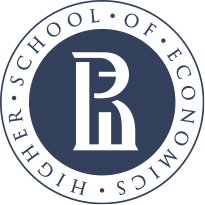 Данные
Данные: описательные статистики
Индикаторы трансмиссионных механизмов
9
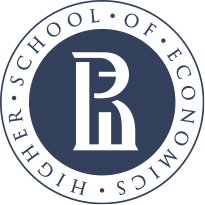 методология
Пространственная авторегрессионная модель (SAR)
Спецификация (Furceri et al., 2019):
10
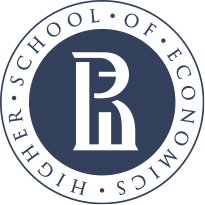 методология
где k = 0, 1, 2, … (кварталы), i = 1, 2, …, 79 (регионы)
11
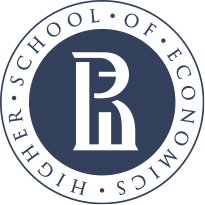 методология
Влияние изменения индикатора ДКП на среднедушевой доход в конкретном регионе можно рассчитать (Elhorst, 2014)
оцененные параметры регрессии
12
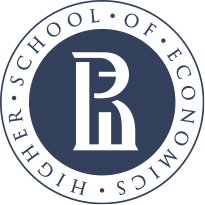 Результаты оценивания
k = 0: эффект денежно-кредитной политики в периоде изменения ключевой ставки
13
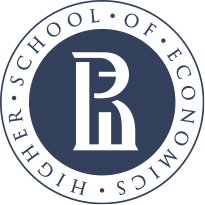 Результаты оценивания
k = 1: эффект денежно-кредитной политики в первом квартале, следующем за периодом изменения ставки
14
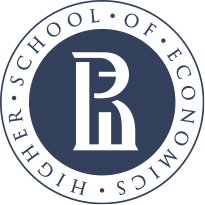 Результаты оценивания
k = 2: эффект денежно-кредитной политики во втором квартале, следующем за периодом изменения ставки
15
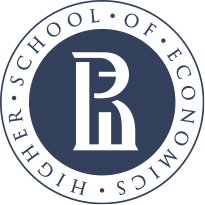 Результаты оценивания
Динамика эффектов изменения ключевой ставки
16
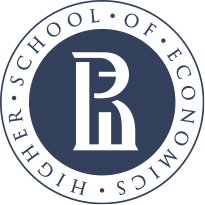 Результаты
Эффекты изменения ключевой ставки в регионах РФ, k = 0
17
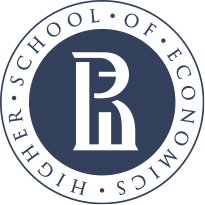 Результаты
Эффекты изменения ключевой ставки в регионах РФ, k = 1
18
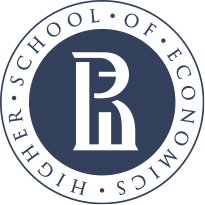 Результаты
Эффекты изменения ключевой ставки в регионах РФ
19
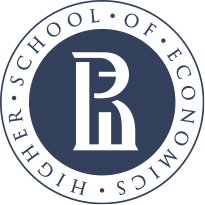 Результаты
Эффекты изменения ключевой ставки в регионах РФ, кредитный канал, k = 0
20
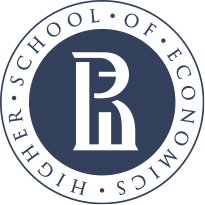 Результаты
Эффекты изменения ключевой ставки в регионах РФ, кредитный канал, k = 1
21
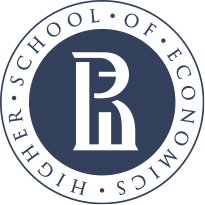 Результаты
Эффекты изменения ключевой ставки в регионах РФ, кредитный канал
22
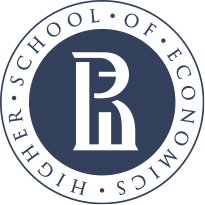 Результаты
Эффекты изменения ключевой ставки в регионах РФ, процентный канал, k = 0
23
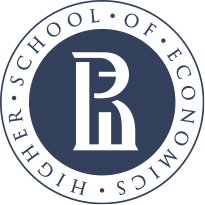 Результаты
Эффекты изменения ключевой ставки в регионах РФ, процентный канал, k = 1
24
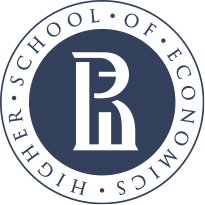 Результаты
Эффекты изменения ключевой ставки в регионах РФ, процентный канал
25
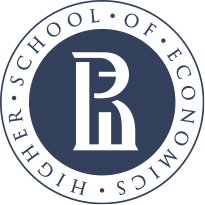 Резюме
Ключевая ставка сама по себе и с учетом трансмиссионных каналов по-разному влияет на экономическую активность регионов РФ;
Значимыми характеристиками, влияющими на асимметричность эффектов, являются промышленный состав региона и концентрация малых предприятий;
При этом экспортоориентированность региона не имеет значимого влияния;
Эффект ДКП является отрицательным и продолжается в течение 2 кварталов с момента изменения ключевой ставки с постепенным снижением эффекта; 
Пространственные эффекты являются положительными и значимыми в объяснении асимметричности влияния ДКП
26
Спасибо за внимание!
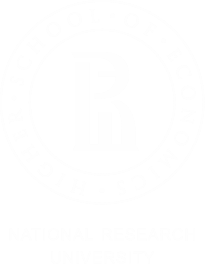